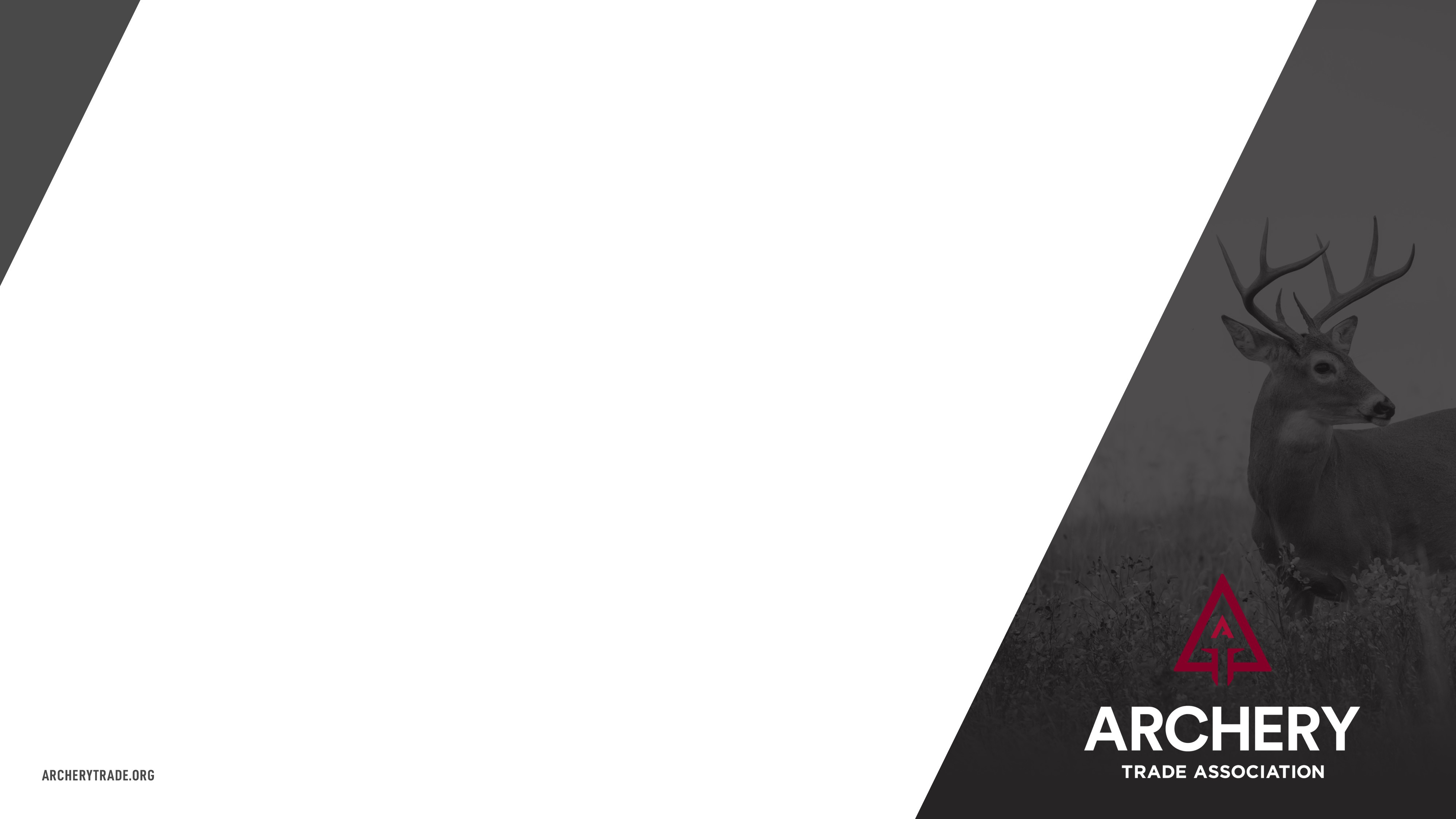 WSFR Coordinators Meeting
March 31, 2021
Dan Forster, Vice President & Chief Conservation Officer  danforster@archerytrade.org
Archery Trade Association
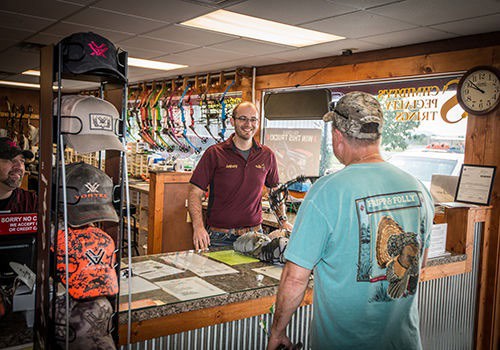 Manufacturers, retailers,  dealers, suppliers, wholesalers,  etc.

Exist to GROW participation  (Bowhunters - Target Archers)

Internal Focus – Business  External Focus – Partners
Partnership Value to Industry
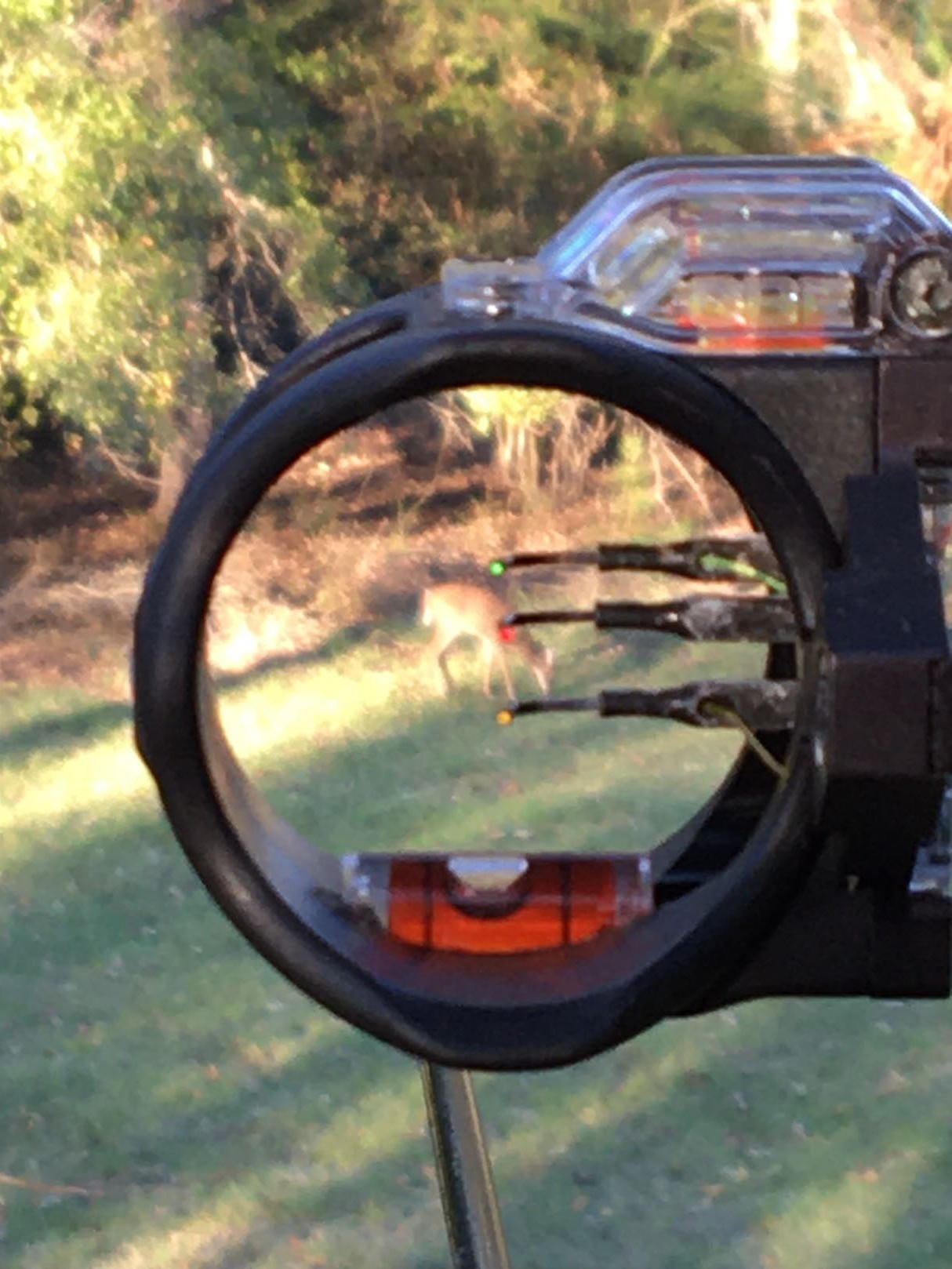 Investment for the future

Return on Investment

Leverage Value

Accountability
Partnership
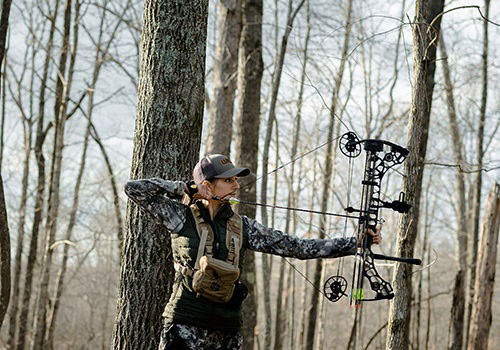 1 Billion Contributed from  Archery equip. since 1972

Fish & Wildlife Service
State Fish & Wildlife Agencies  Sportsmen & Sportswomen

Also – IRS, Coast Guard,  Treasury, Customs,
Federal Excise Taxes- Archery
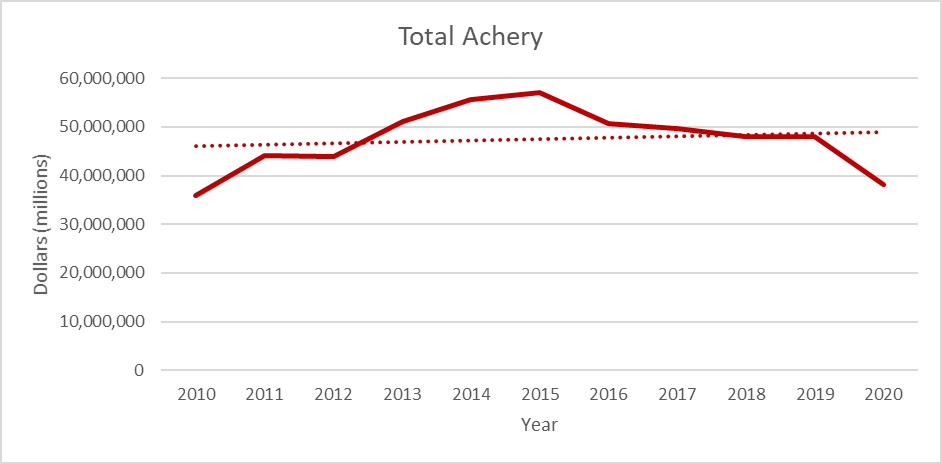 Taxable Items
Bows  Arrows  Broadheads  Quivers  Peeps/Sights
Strings/loops  Release/sling  Stabilizer  Silencer  Arrow Rests
Firearms  Ammunition
NOT
Scopes  Mounts
Choke tubes  Suppressors  Slings
Air rifles
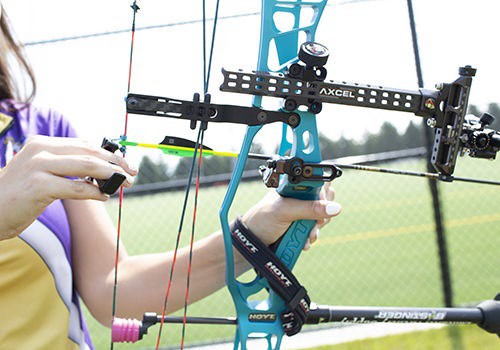 Federal Excise Taxes Complexity
Archery Items Taxed under Internal Revenue Code:
11% on the first sale of any taxable archery equipment sold by the manufacturer,  producer, of importer into the United States.
Flat rate tax on each arrow shaft manufactured or imported – Adjusted annually: 2021
$.53 per shaft (has changed 9 times in last 14 years)
Quarterly Payments on IRS form 720
Constructive sales pricing

ATA has created a tax manual for our members
Access to legal and tax experts to assist
Provide education materials/show activities
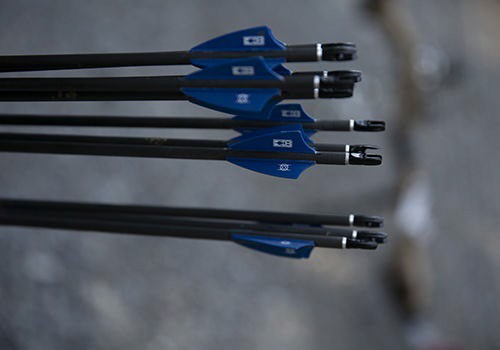 Challenges and Pressure Points
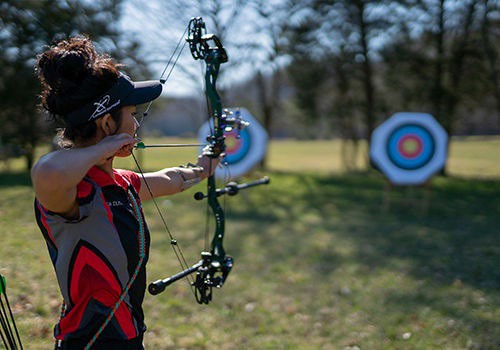 Recruitment, Retention and  Reactivation of Bowhunters
Target Archery Contributions:  Ranges/Programming
Data voids (Bowhunting  participation and harvest)
FET Slippage
Avoidance of Archery FET?
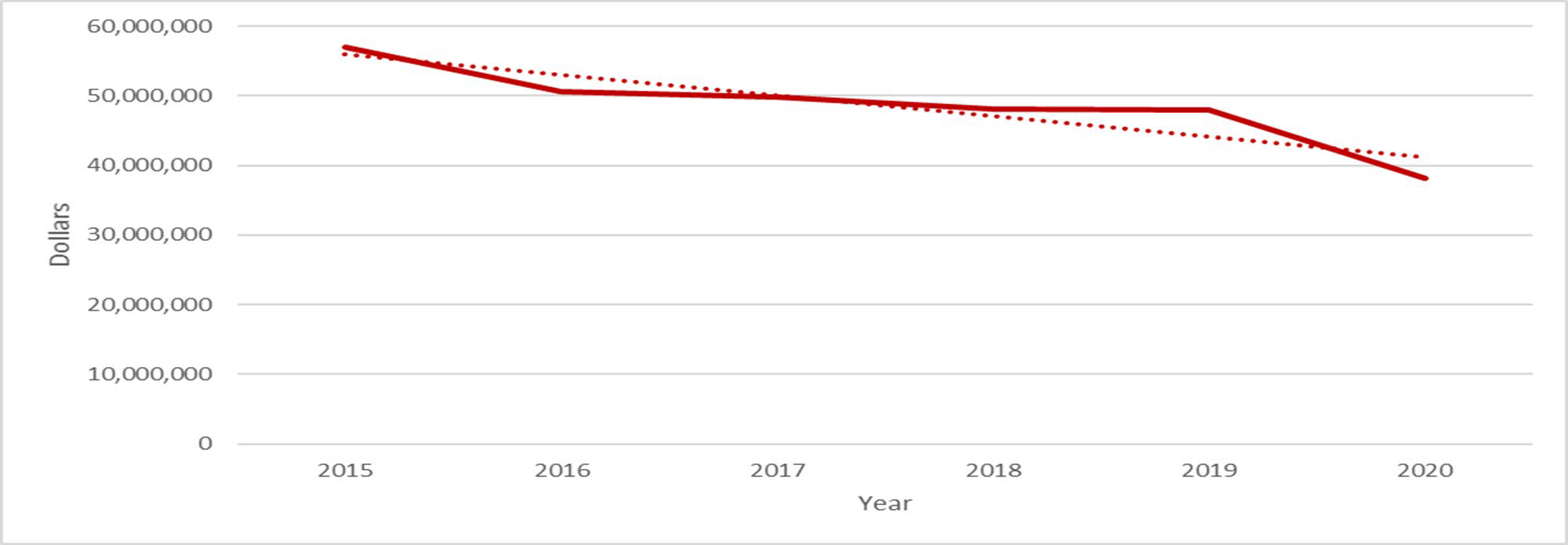 Who pays the Federal Excise Tax?
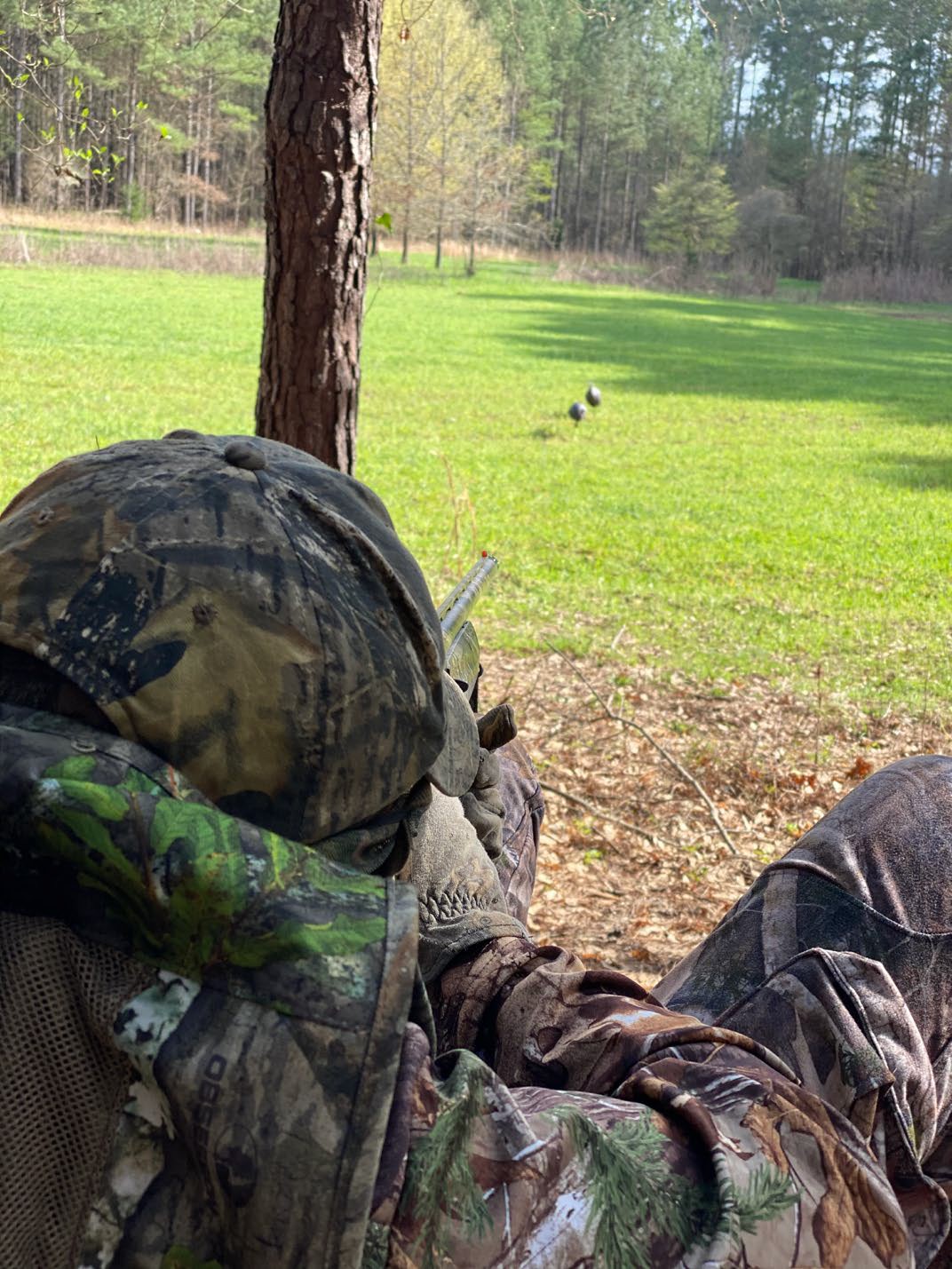 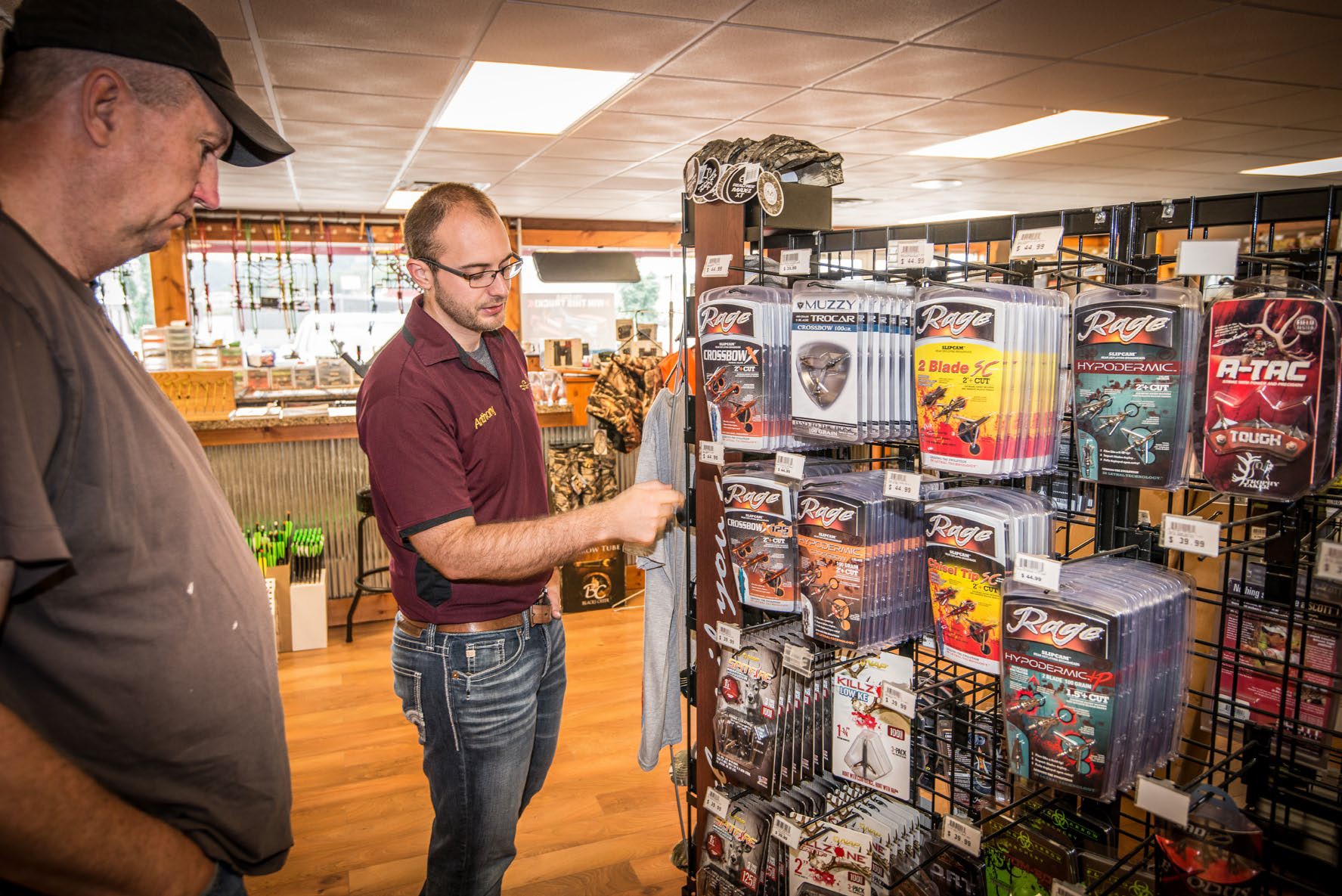 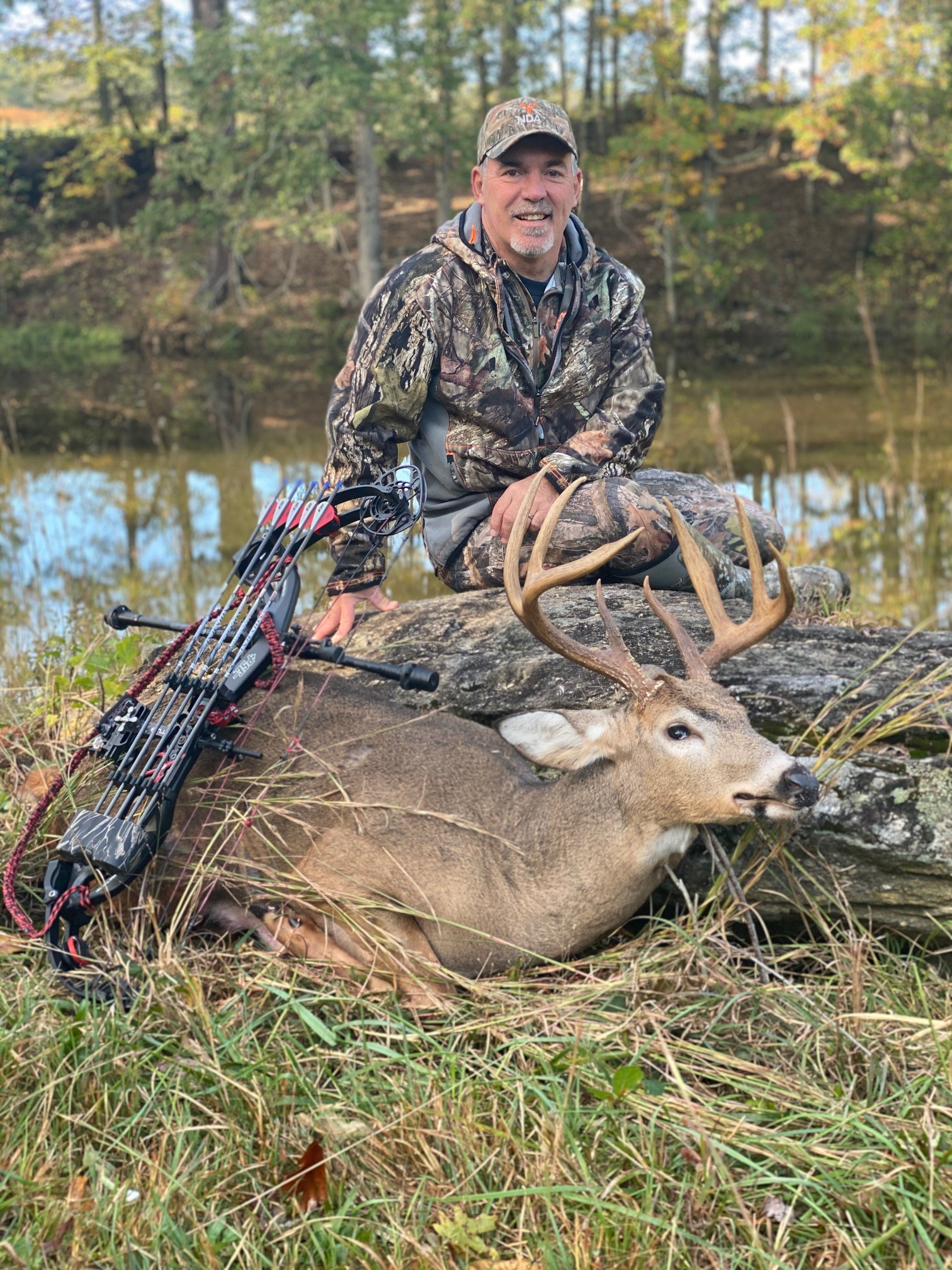 Questions?
Dan Forster  danforster@archerytrade.org
Archery Trade Association Logo
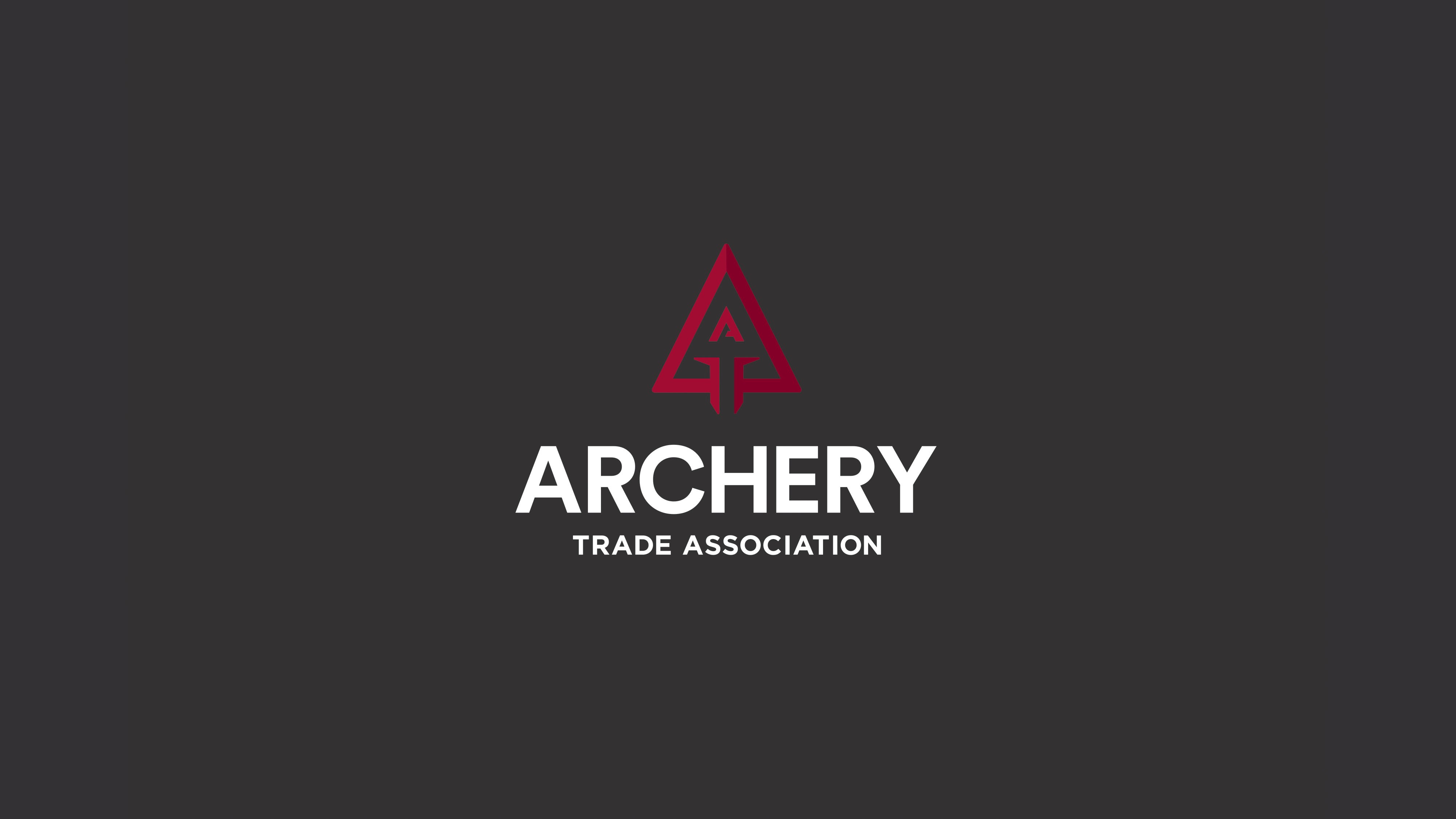 2020 Impacts to the Industry
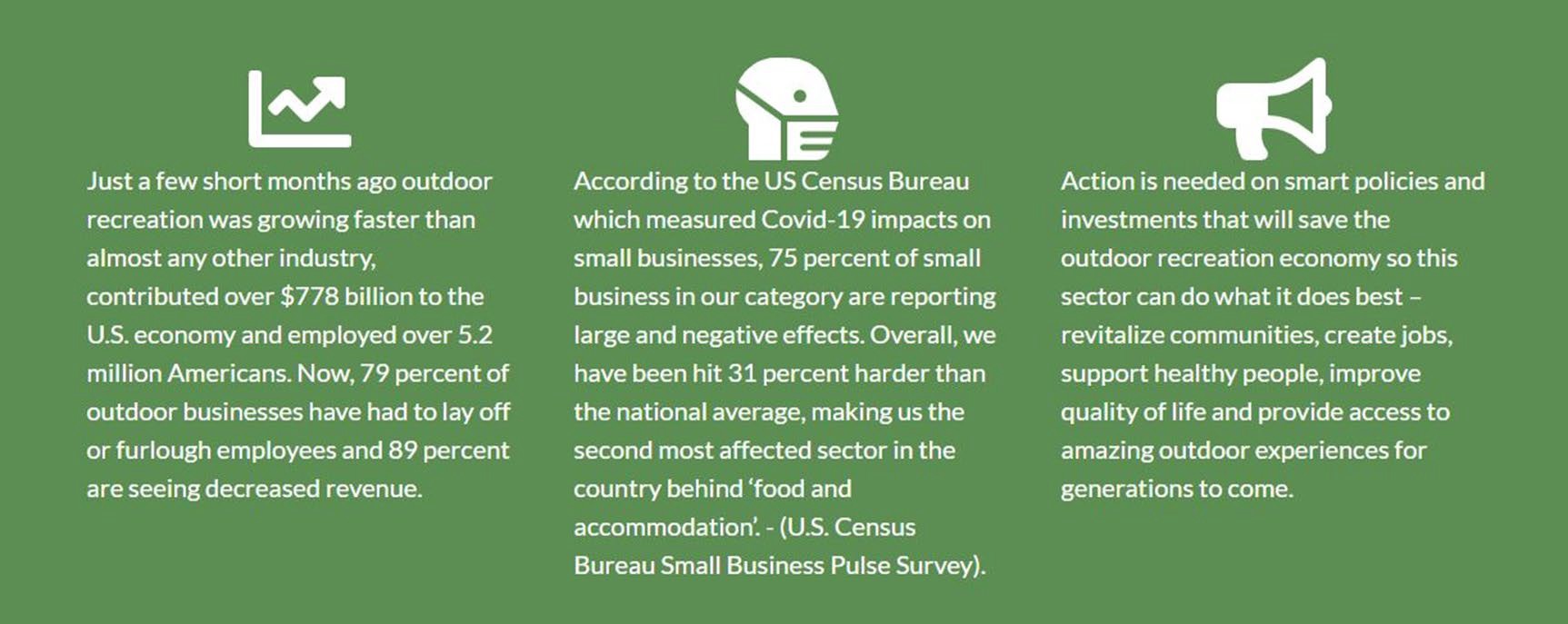 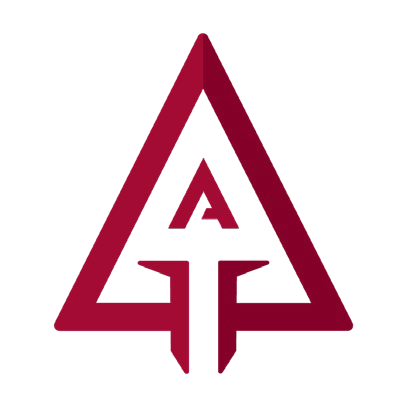 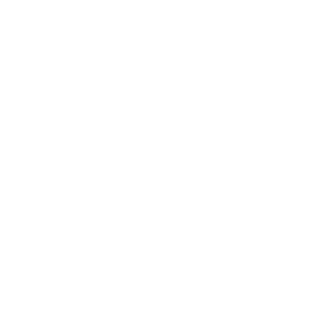 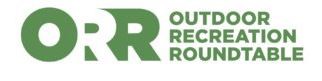 recreationroundtable.org/covid-19-impacts-survey
Federal Excise Taxes- Archery  Cont.
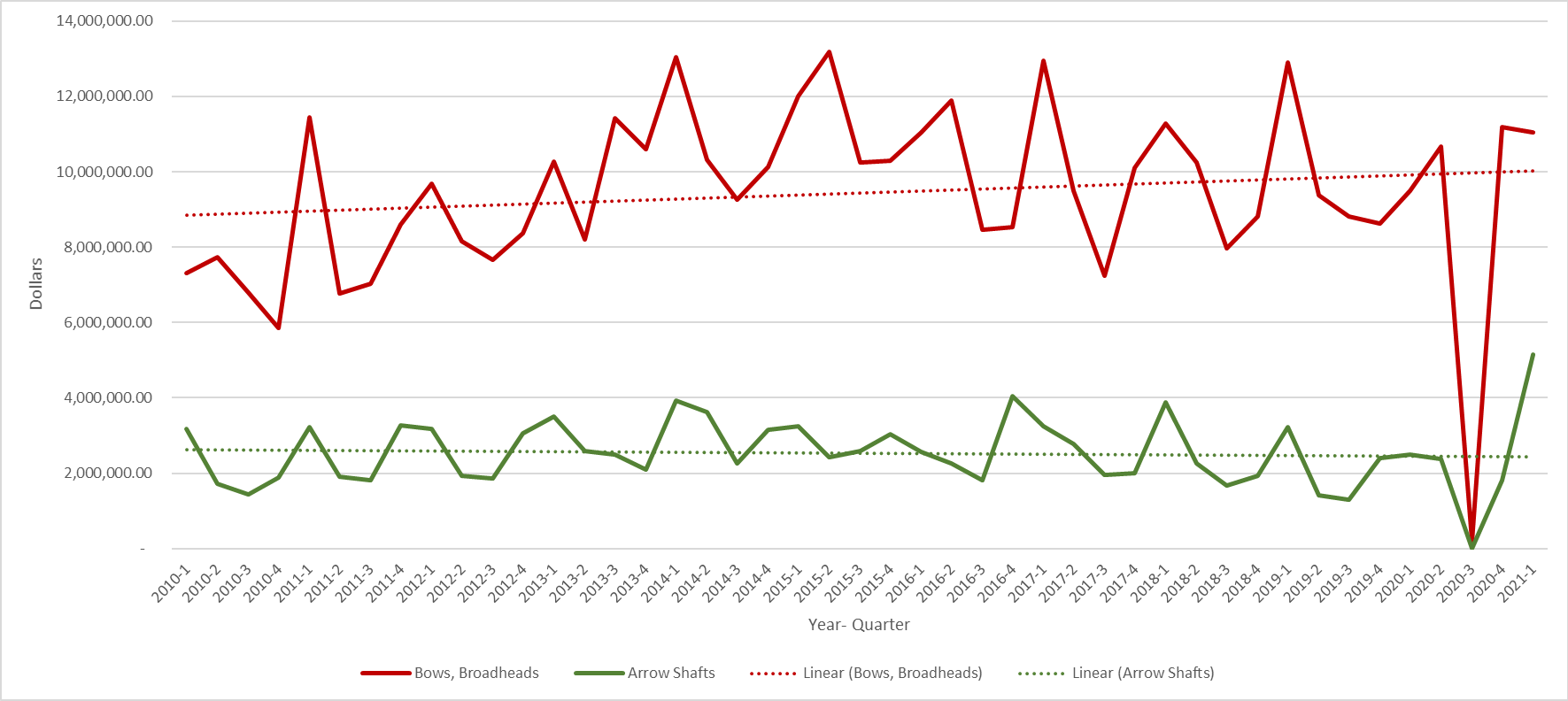